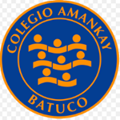 Ed. Matemática
Primeros Básicos
Prof.  Mirza Gutiérrez
Retroalimentación de Matemática
Semana del 29 al 3 de Julio
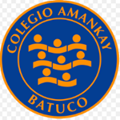 Ed. Matemática
Primeros Básicos
Prof.  Mirza Gutiérrez
Desafío matemático.
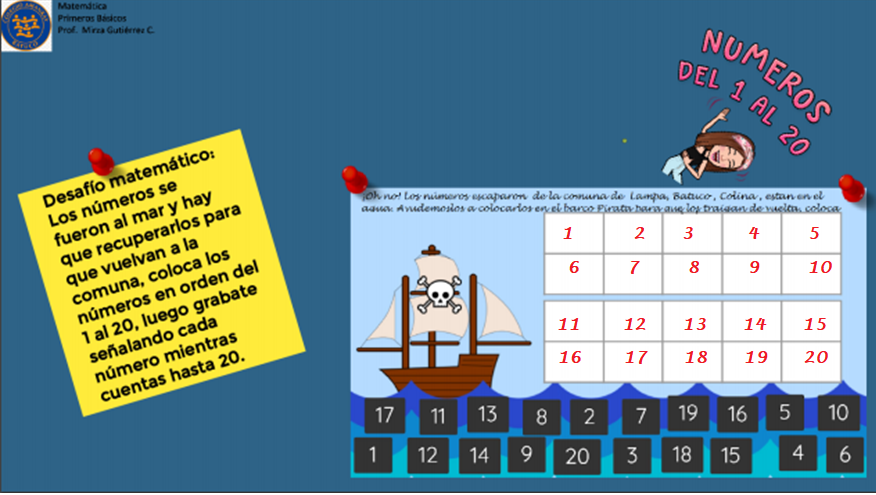 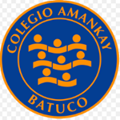 Ed. Matemática
Primeros Básicos
Prof.  Mirza Gutiérrez
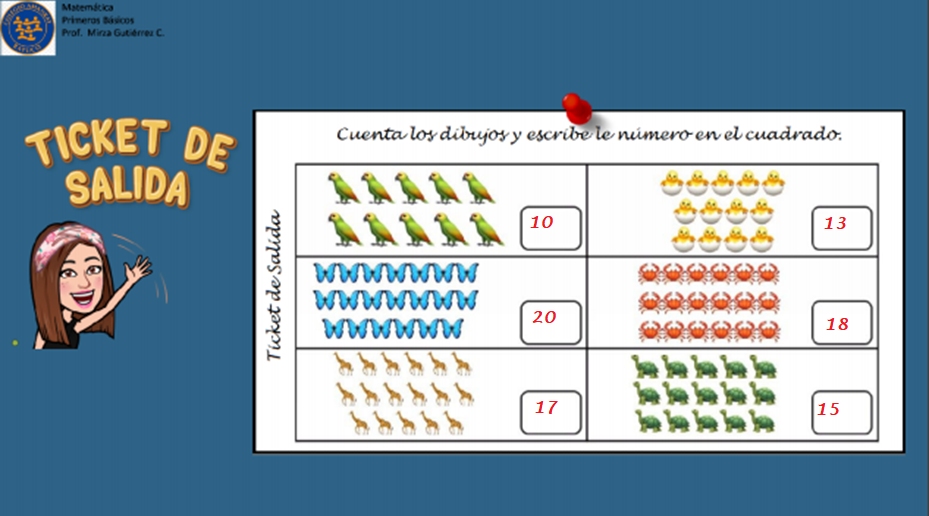 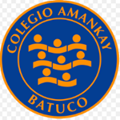 Ed. Matemática
Primeros Básicos
Prof.  Mirza Gutiérrez
Números en una línea numérica .
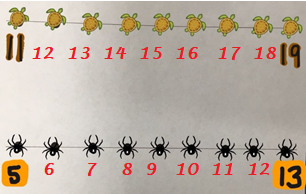 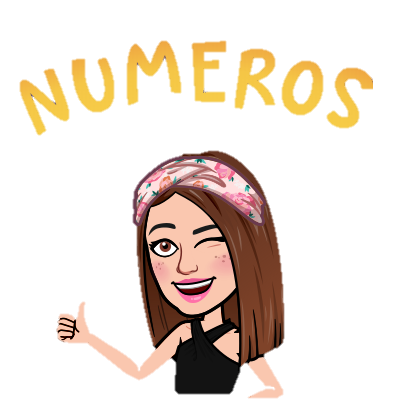 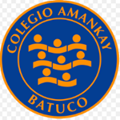 Ed. Matemática
Primeros Básicos
Prof.  Mirza Gutiérrez
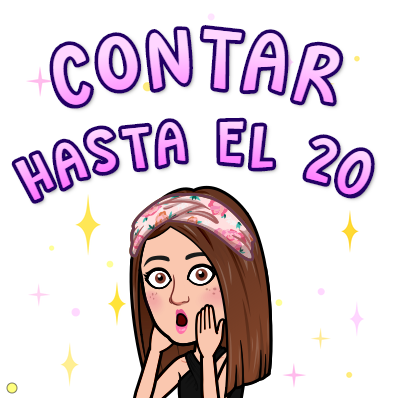 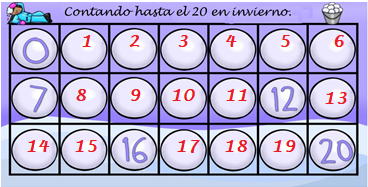 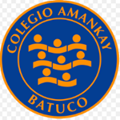 Ed. Matemática
Primeros Básicos
Prof.  Mirza Gutiérrez
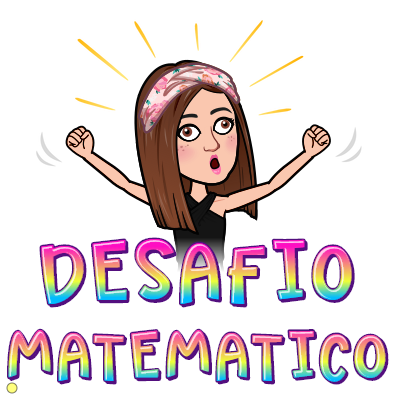 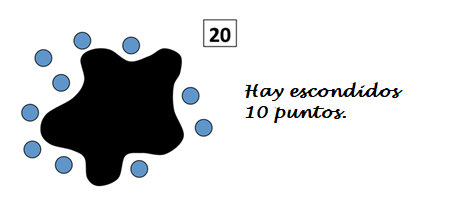 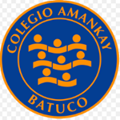 Ed. Matemática
Primeros Básicos
Prof.  Mirza Gutiérrez
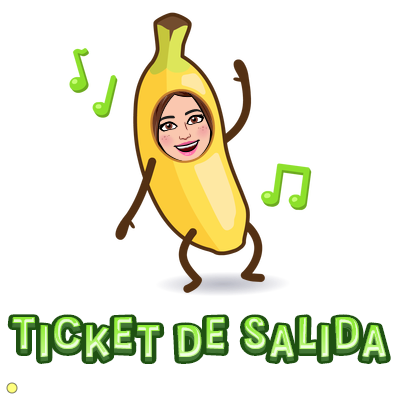 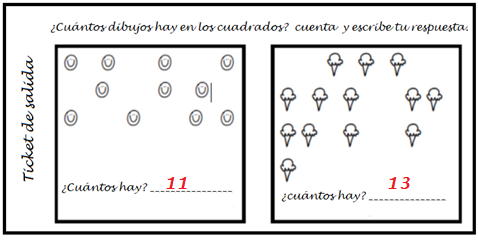 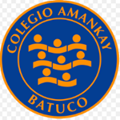 Ed. Matemática
Primeros Básicos
Prof.  Mirza Gutiérrez
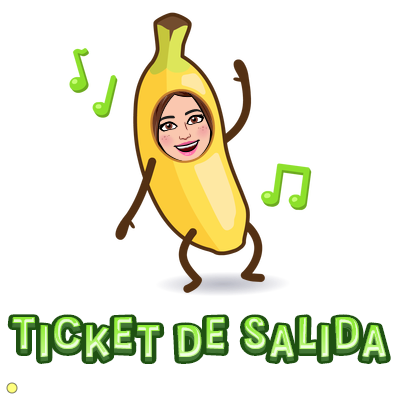 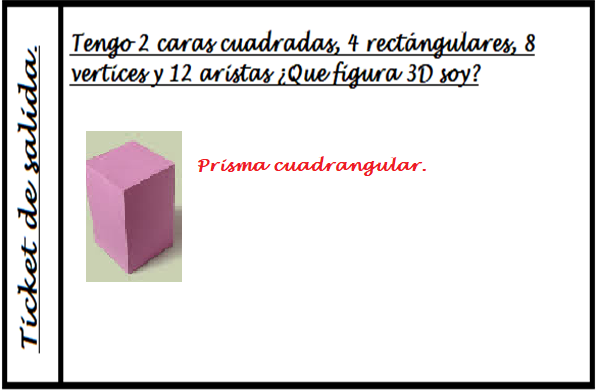 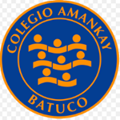 Ed. Matemática
Primeros Básicos
Prof.  Mirza Gutiérrez
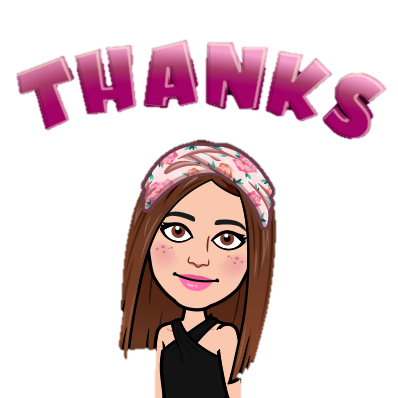 Alguna pregunta?
Me la pueden hacer al mail
m.gutierrez@colegioamankay.cl